Figure 8. Example of input maps layer 5 and layer 6 corticothalamic neurons residing in vertical register. (A, B) ...
Cereb Cortex, Volume 19, Issue 12, December 2009, Pages 2810–2826, https://doi.org/10.1093/cercor/bhp050
The content of this slide may be subject to copyright: please see the slide notes for details.
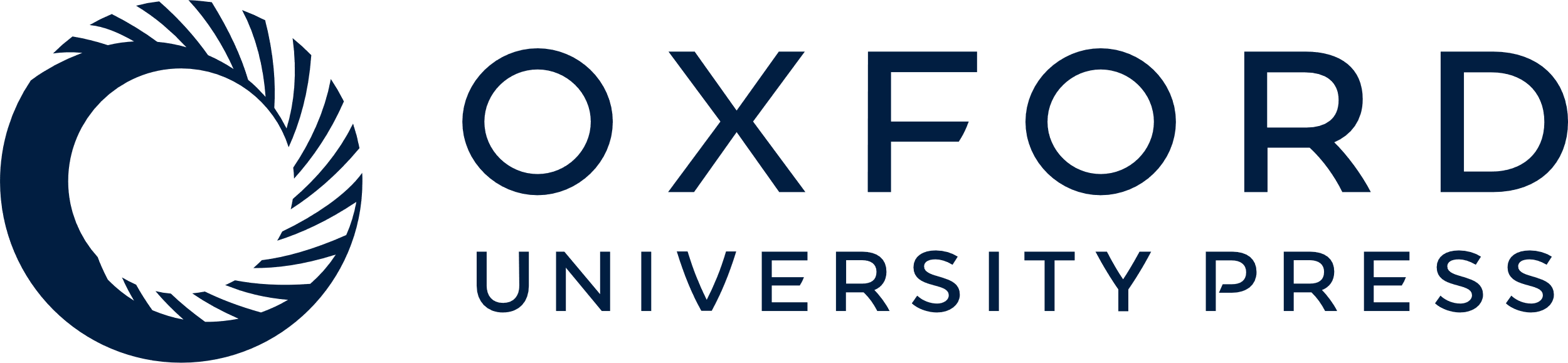 [Speaker Notes: Figure 8. Example of input maps layer 5 and layer 6 corticothalamic neurons residing in vertical register. (A, B) Photograph taken at ×5 of the slice while in the recording chamber. Scale bar = 500 μm. White dotted lines outline the recording electrode, which was patched onto a layer 5 (A) or layer 6 (B) corticothalamic cell. Currents recorded from the layer 5 cell (A) or layer 6 cell (B) held in voltage clamp at −40 mW are overlaid. Each of the 256 traces represents the poststimulus current trace in the recorded cell generated by uncaging glutamate at each site. (C–F) Pseudocolor maps of the total amount of inward (C, D) or outward (E or F) charge transfer in a 100-ms window after laser onset. Scale bar units = nanoCoulombs.


Unless provided in the caption above, the following copyright applies to the content of this slide: © The Author 2009. Published by Oxford University Press. All rights reserved. For permissions, please e-mail: journals.permissions@oxfordjournals.org]